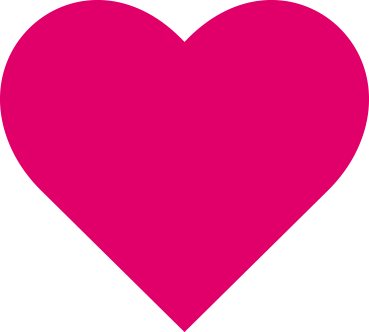 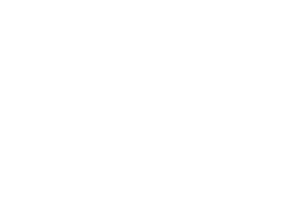 Mun Oulun 1v synttäri-kamppissomessa
8.4.2021
Kampanja-aika 6.-28.2.2021
Rahaa käytetty
1 232e

pääkanavana Facebook
la 6.2. klo 16	Sydänviesti käynnistyy – Maikkarin mainos 		
su 7.2. klo 11	Tietoisku
ma 8.2. klo 17	Sydänviesti 1 Haukipudas
ti 9.2. klo 11	Tietoisku
ti 9.2. klo 15	Sydänviesti 2 Yliopisto
ke 10.2. klo 11	Synttäriviikon juttu
ke 10.2. klo 19	Sydänviesti 3 Kärpät
to 11.2. klo 9	Kulumia
to 11.2. klo 15	Sydänviesti 4 - Poroisäntä
pe 12.2. klo 12	Sydänviesti 5 - Lentoasema
pe 12.2. klo 16	Kulumia
la 13.2. klo 8	Kulumia
la 13.2. klo 17	Sydänviesti 6 - Pikisaari
su 14.2. klo 7	Kulumia
su 14.2. klo 9	Synttäriterveiset! 
su 14.2. klo 12	Sydänviesti 7 - Avanto
ma 15.2. klo 15	Sydänviesti 8 - Vassuska
ti 16.2. klo 12	Sydänviesti 9 - Jääli
ma 16.2. klo 18	Tietoisku
ke 17.2. klo 12	Sydänviesti 10 - Ravit
to 18.2. klo 12	Tietoisku
pe 19.2. klo 12	Kulumia-leffanpuffaus
pe 19.2 klo 16	Sydänviesti – KOOSTE
pe 26.2. klo 12	Joko olet osallistunut kisaan – iglujuttu	
la 27.2. klo 12	Joko olet nähnyt Kulumia-leffan? 
su 28.2. klo 9	Vielä ehtii osallistua kisaan
Eniten linkin klikkauksia – Kulumia ja sydänviestit
Eniten linkin klikkauksia – Kulumia ja sydänviestit (sivu 2)
Eniten linkin klikkauksia – Kulumia ja sydänviestit (sivu 3)
Eniten linkin klikkauksia – Kulumia ja sydänviestit (sivu 4)
Eniten reaktioita saaneet julkaisut – Kulumia ja sydänviestit
Eniten reaktioita saaneet julkaisut – Kulumia ja sydänviestit(2)
Eniten reaktioita saaneet julkaisut – Kulumia ja sydänviestit(3)
Kommentoiduimmat julkaisut – sydänviestit
Jaetuimmat julkaisut – Kulumia-leffaa jaettiin ahkerasti
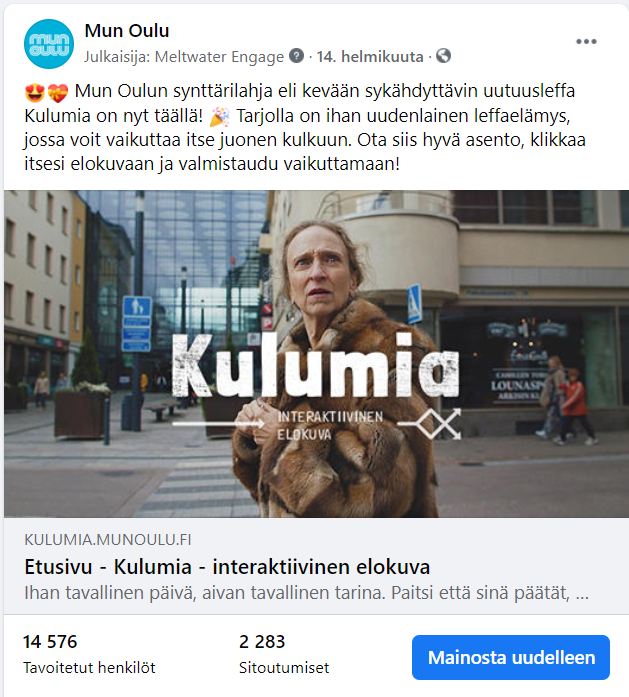 Kulumia, sponsoroitu sivujulkaisu 14.2.
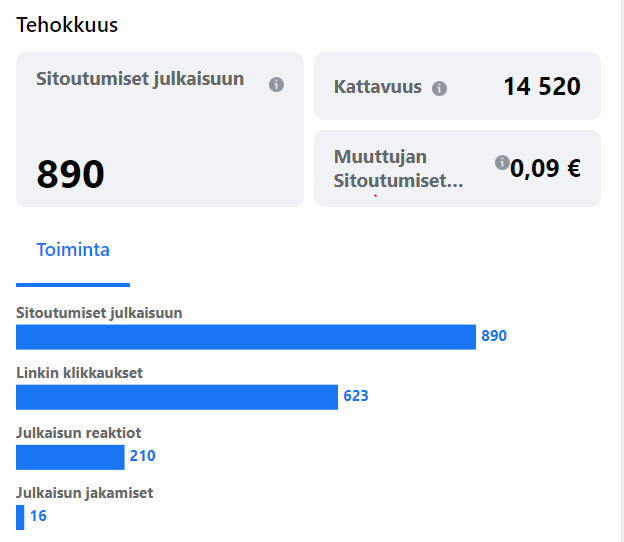 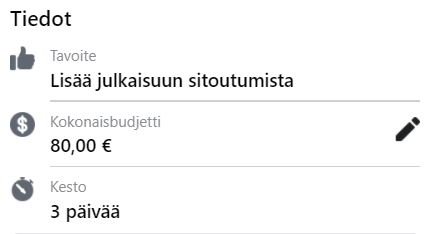 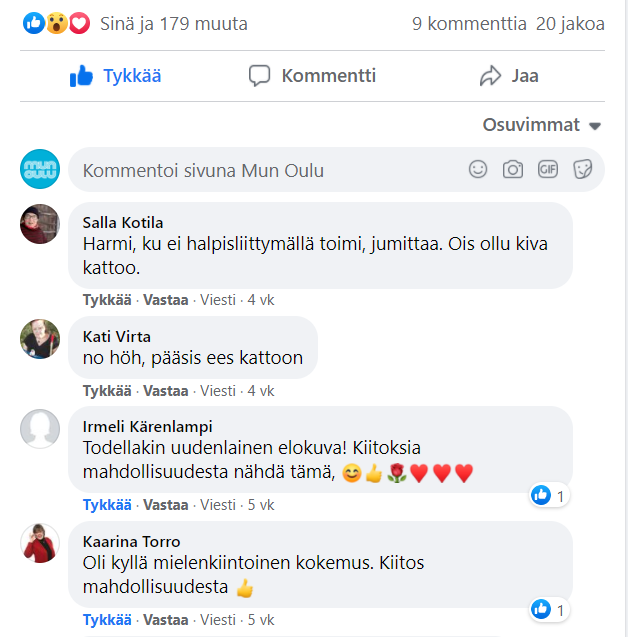 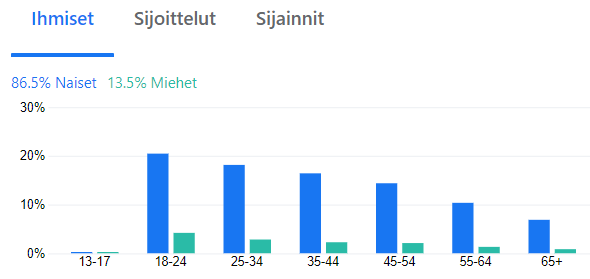 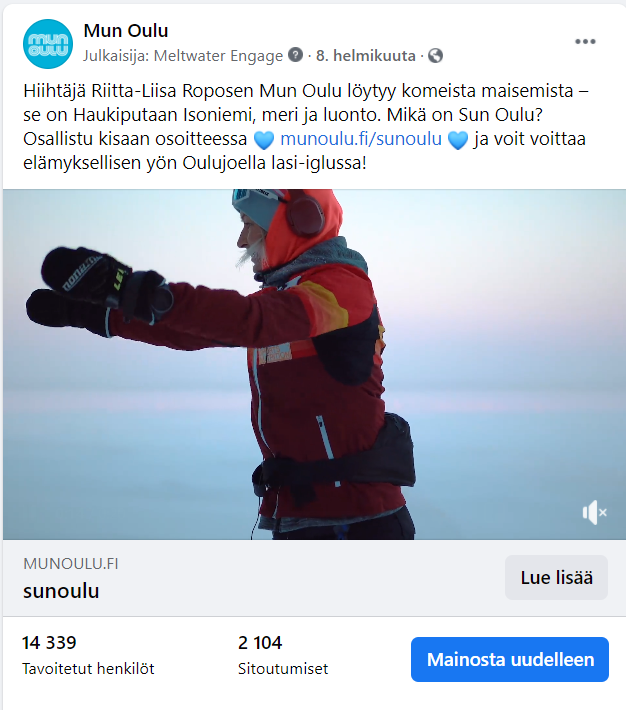 Sydänviesti – Riitta-Liisa Roponen, sponsoroitu sivujulkaisu 8.2.
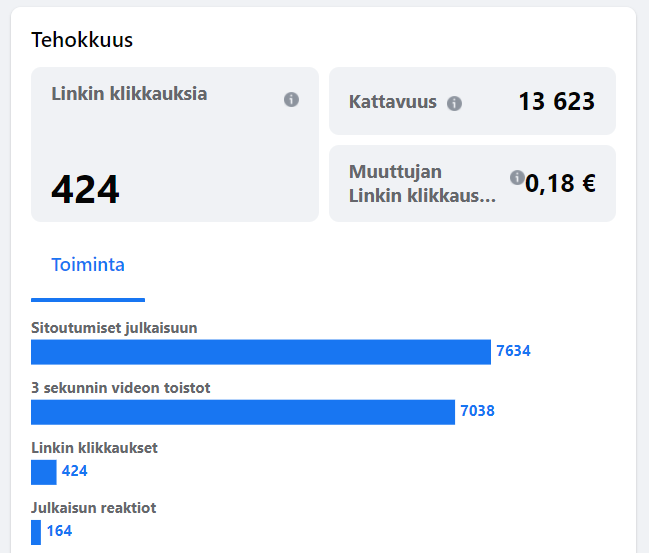 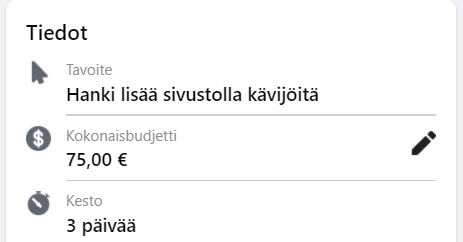 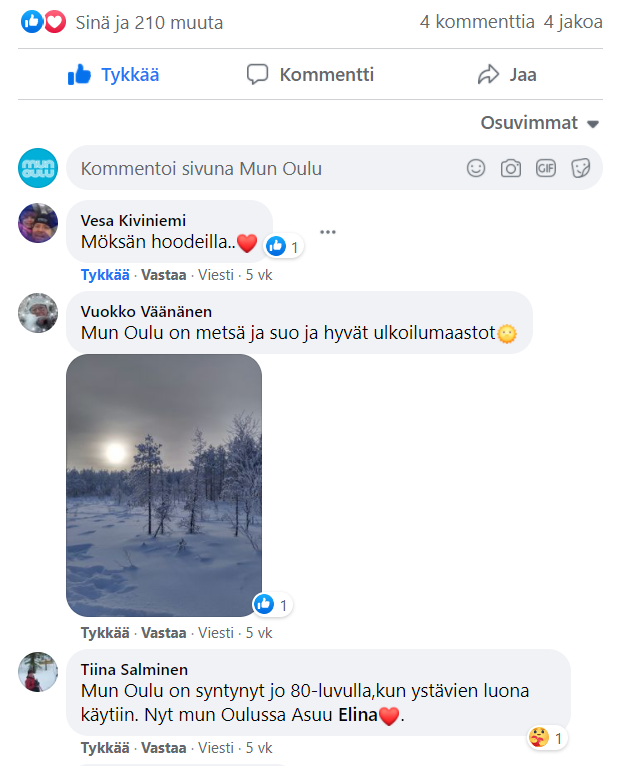 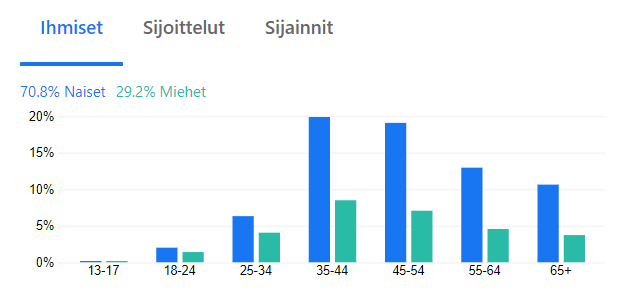 Kulumia,sponsoroitu sivujulkaisu 11.2.
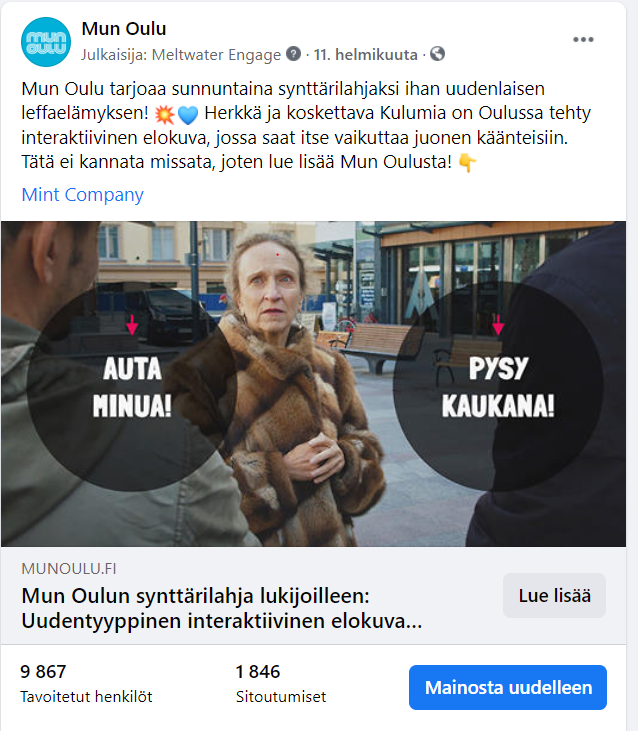 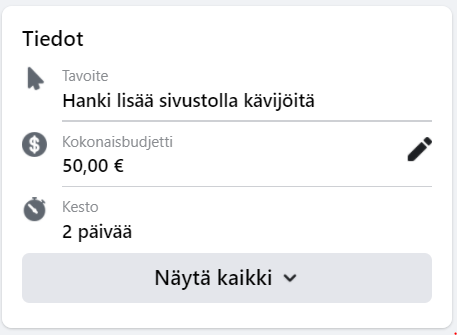 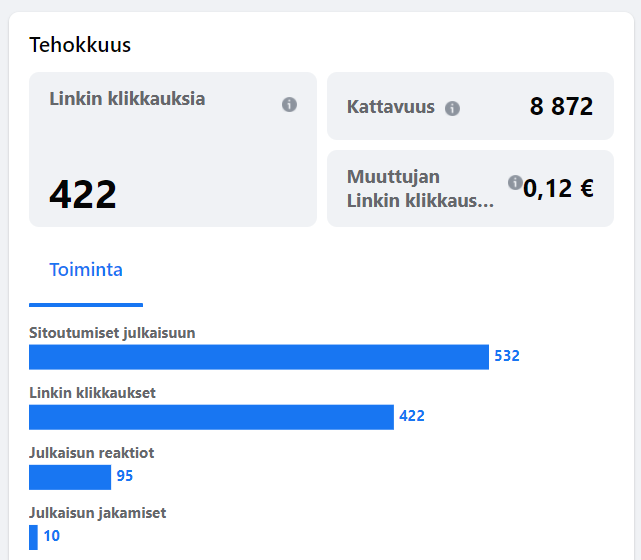 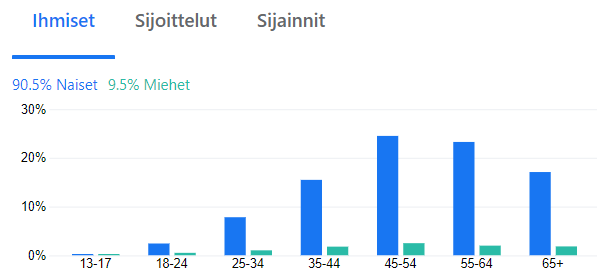 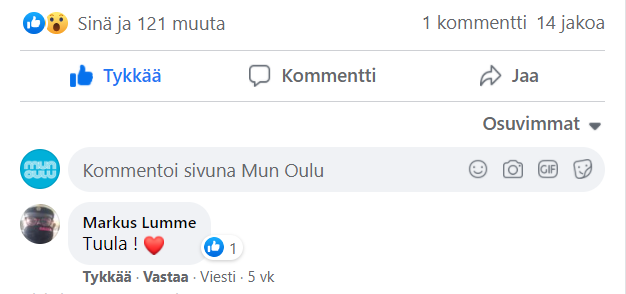 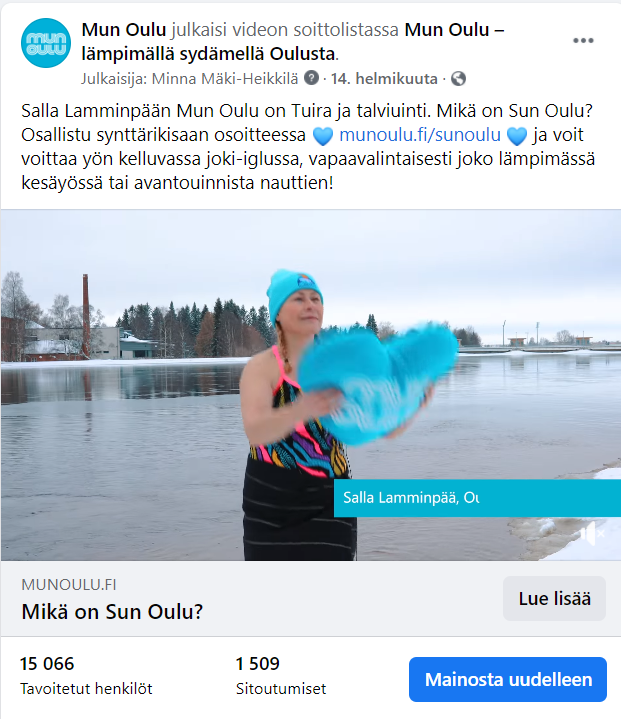 Sydänviesti – talviuinti, sponsoroitu sivujulkaisu 14.2.
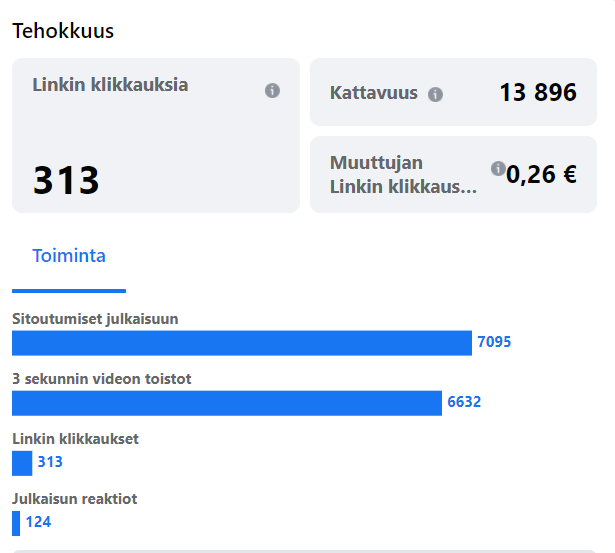 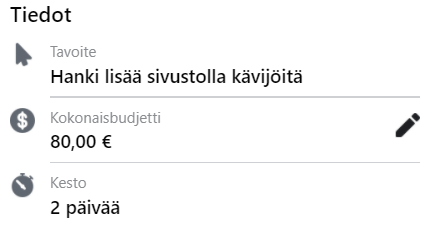 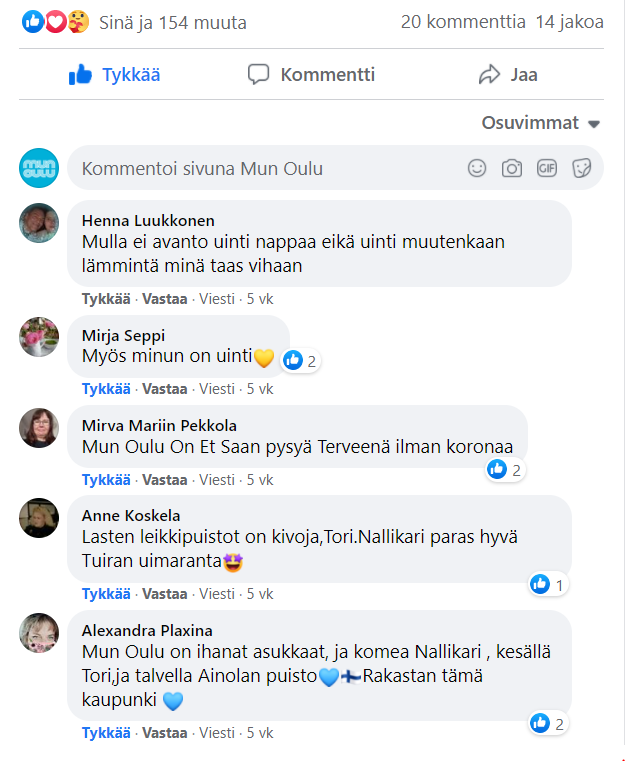 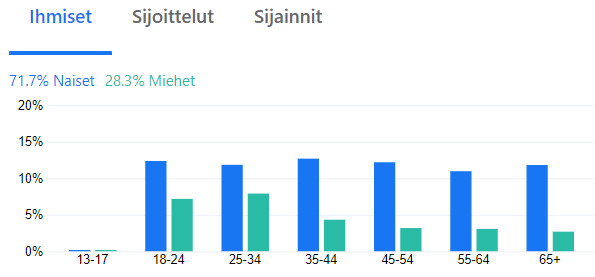 Sydänviesti – yliopisto, sponsoroitu sivujulkaisu 9.2.
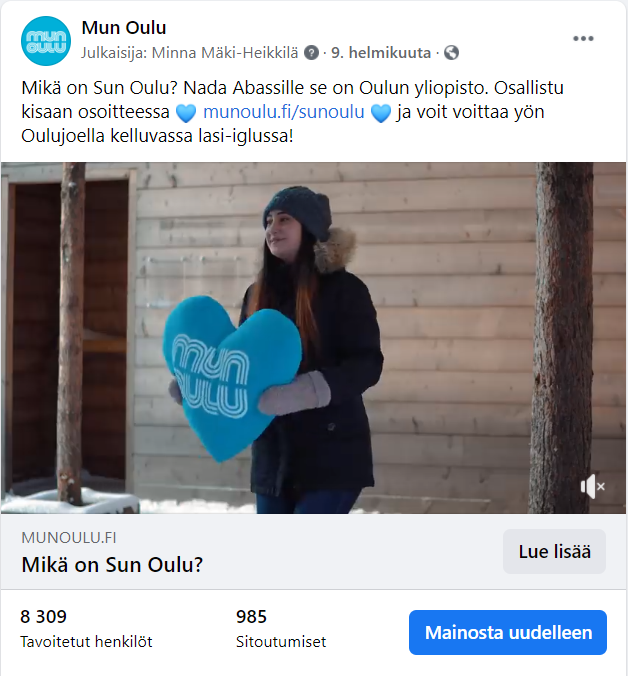 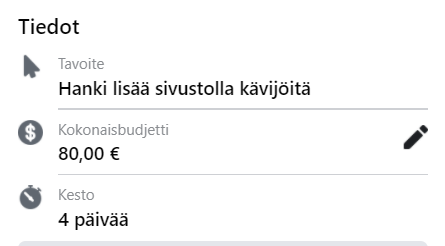 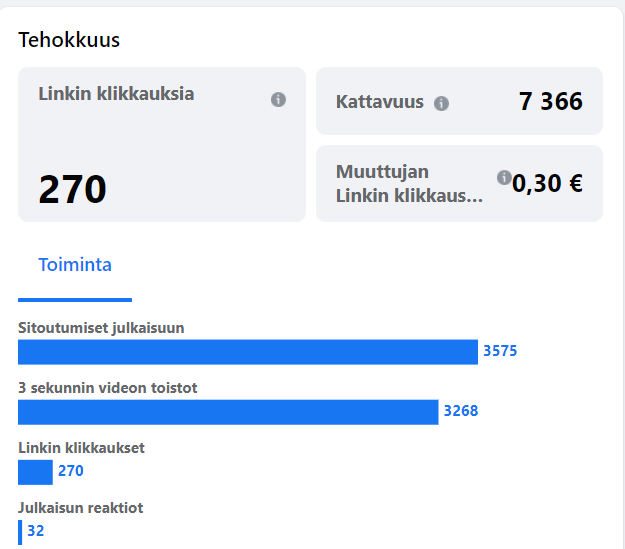 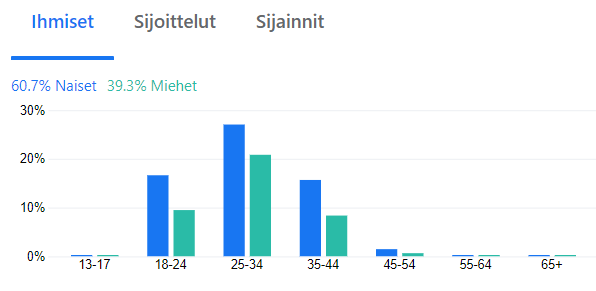 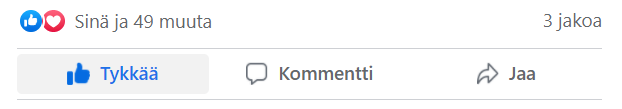 Rädyn veljekset – juttunosto, sponsoroitu sivujulkaisu 10.2.
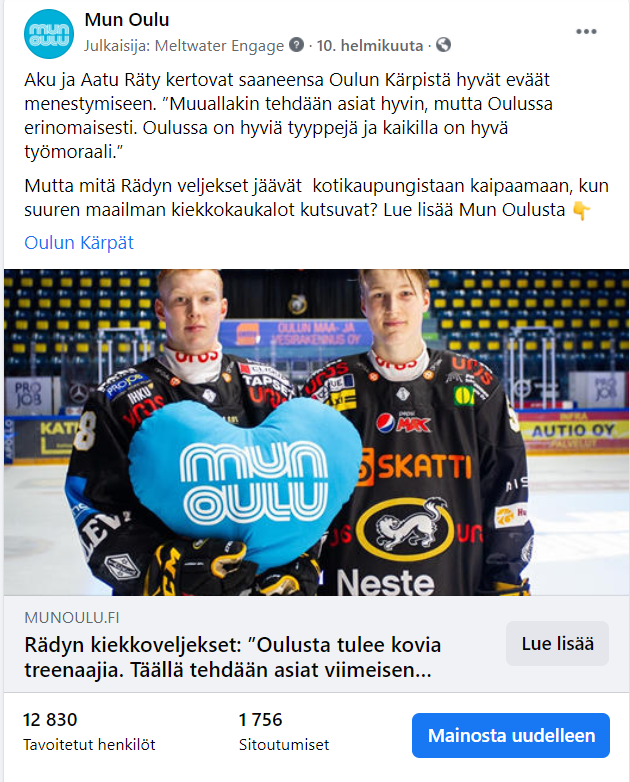 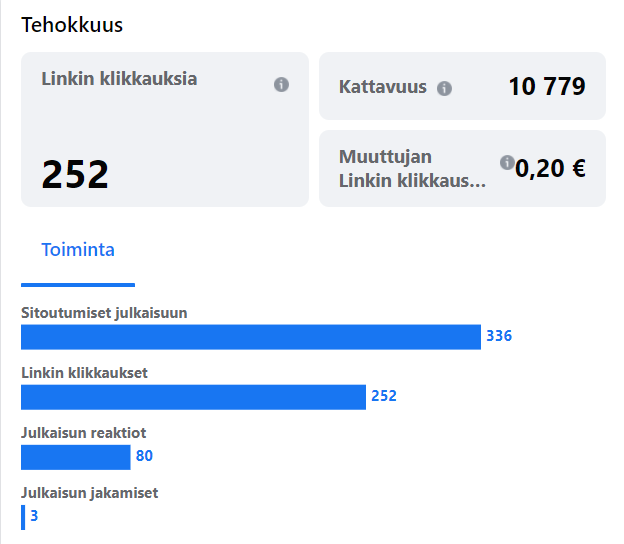 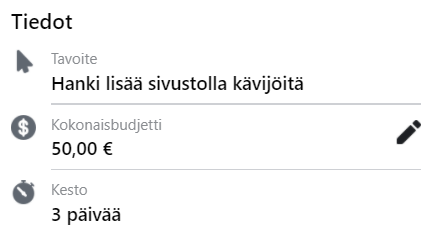 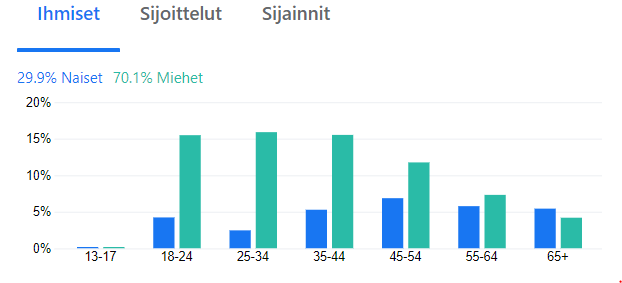 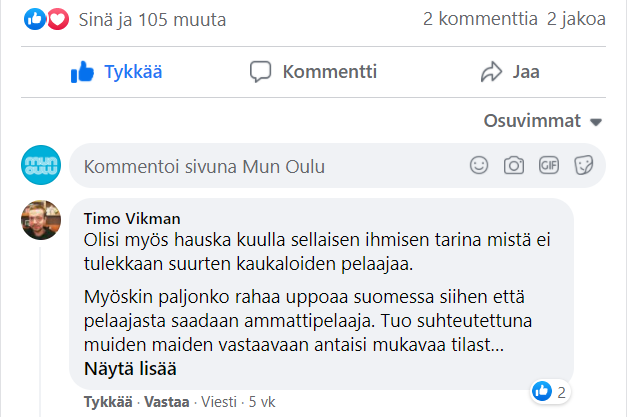 Sydänviesti – jääkiekko, kohdennettu mainos 11.2.
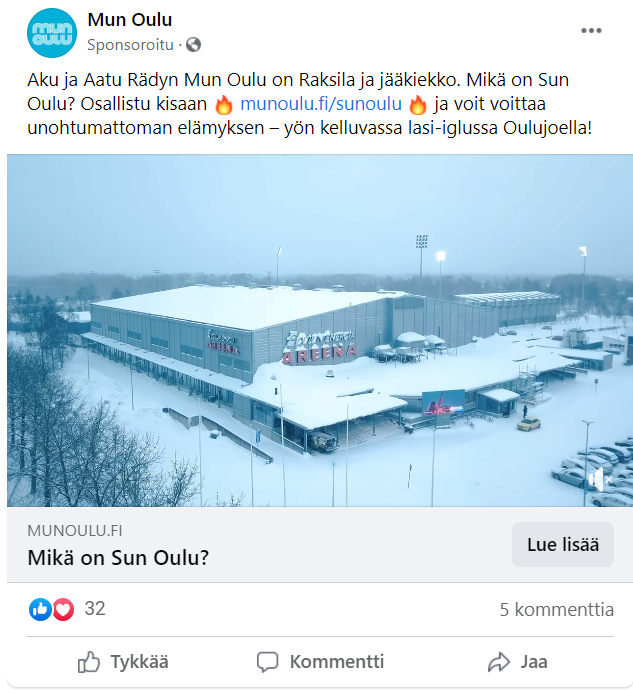 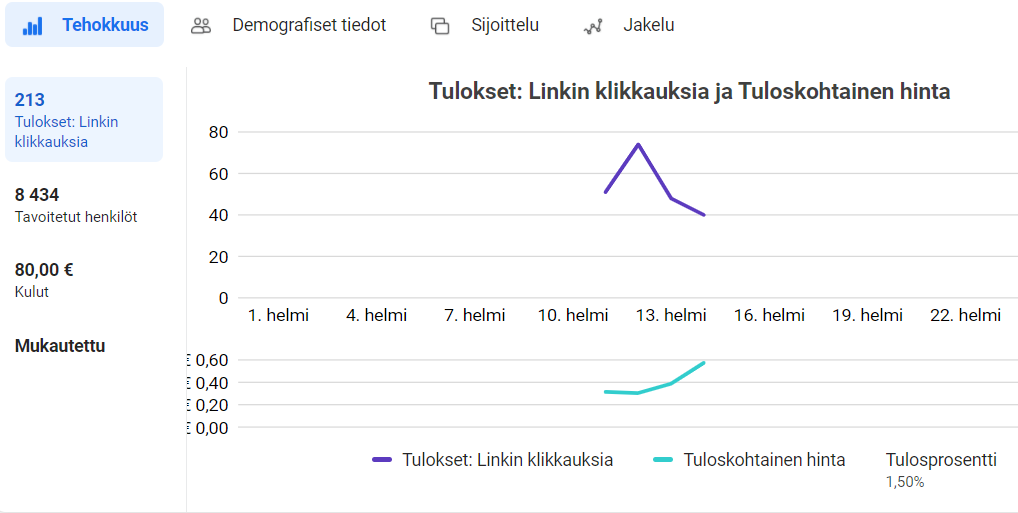 CPC = 0,38 e
Sydänviesti – jääkiekko, kohdennettu mainos 11.2. (jatkuu)
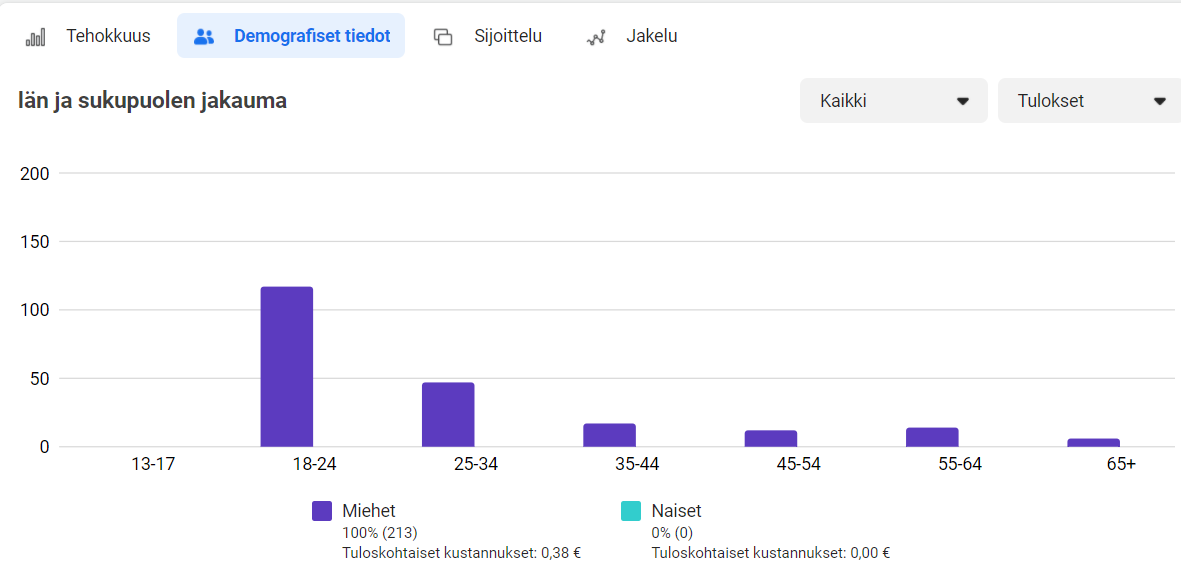 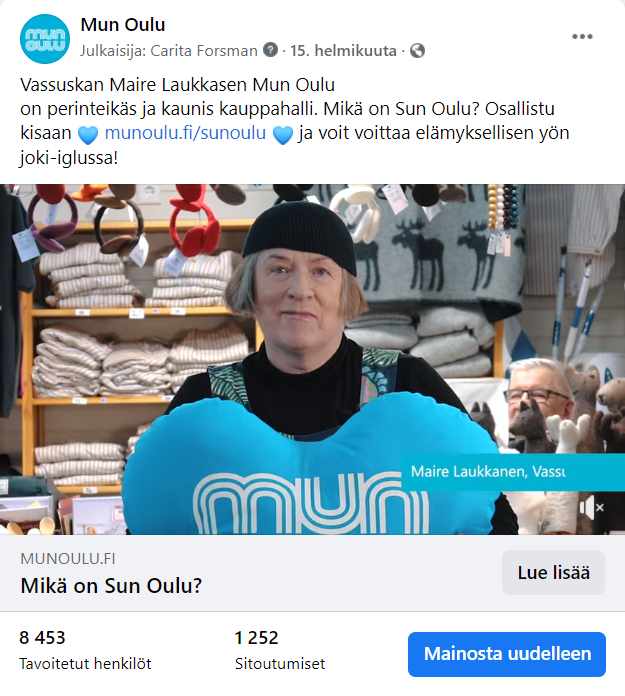 Sydänviesti – kauppahalli, sponsoroitu sivujulkaisu 15.2.
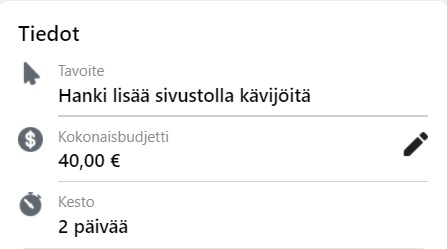 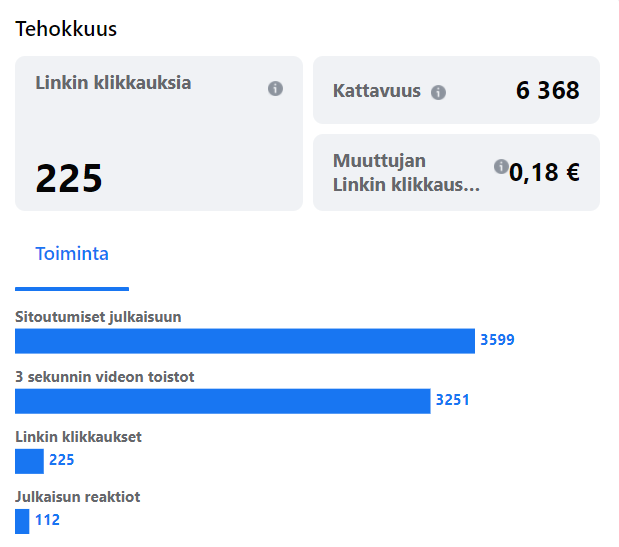 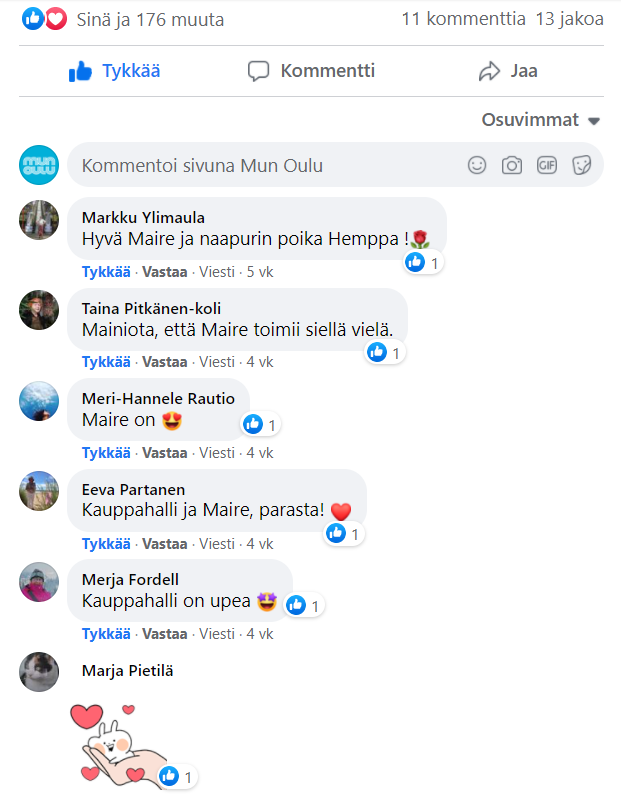 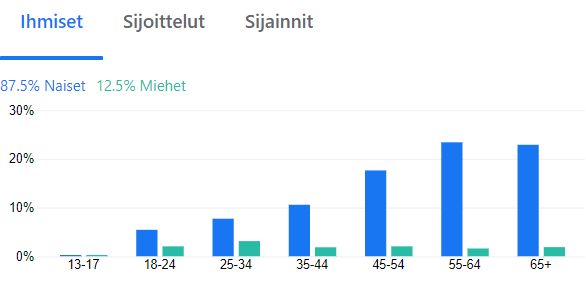 Tietoisku – 1400 juttua, ota omaksesi sponsoroitu sivujulkaisu 9.2.
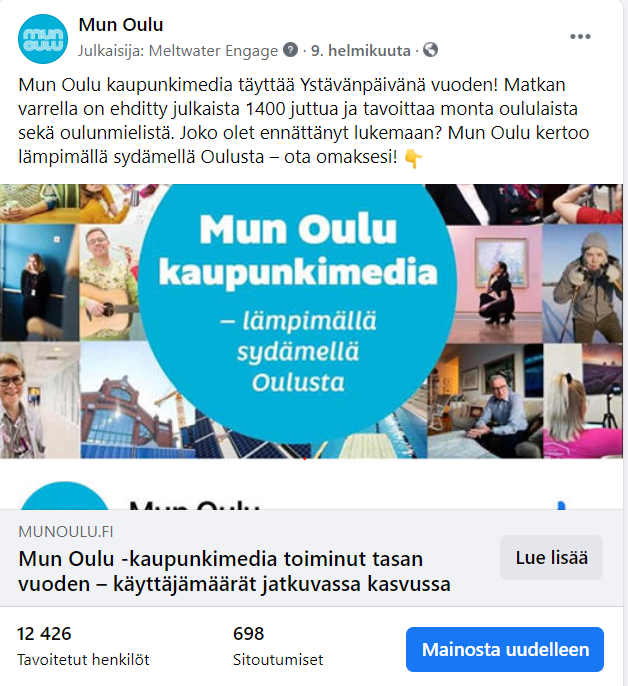 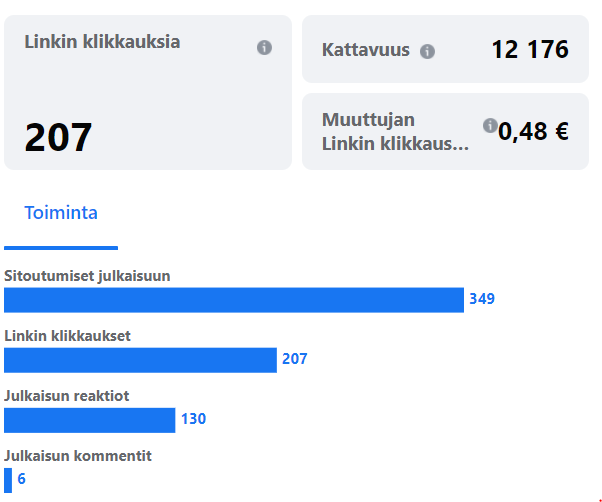 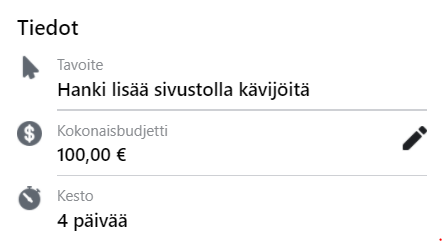 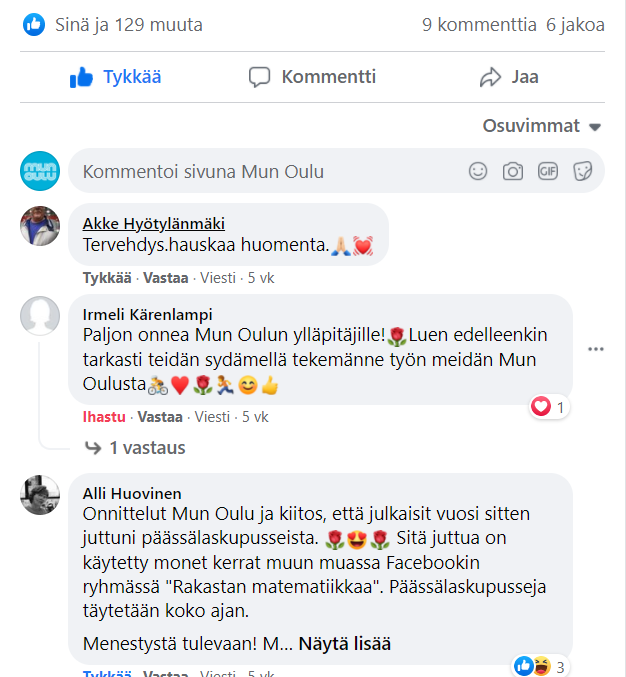 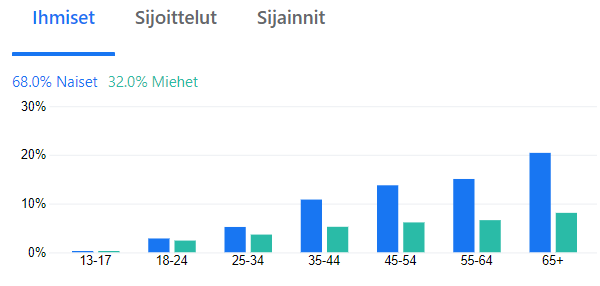 Sydänviesti – Tannila ja porot sponsoroitu sivujulkaisu 11.2.
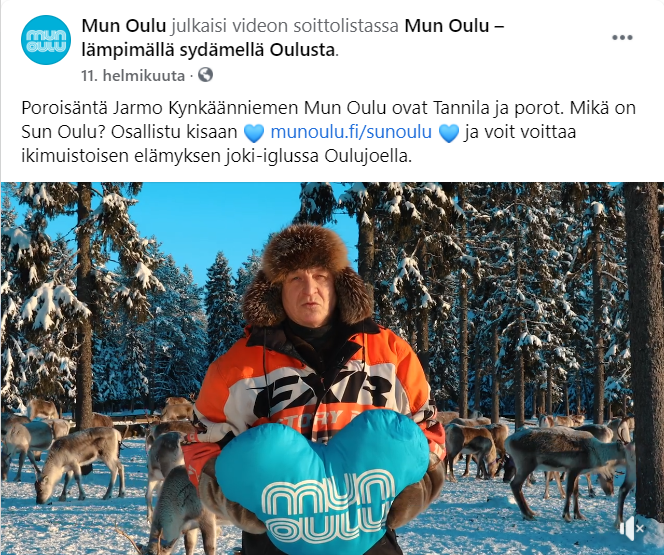 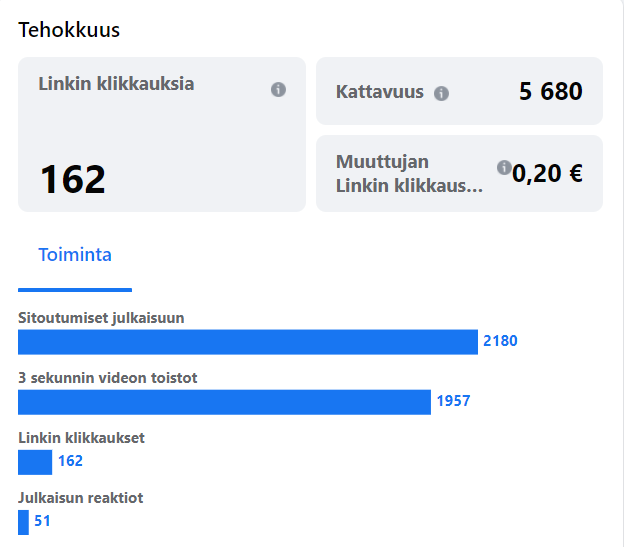 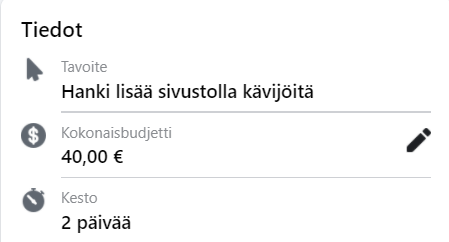 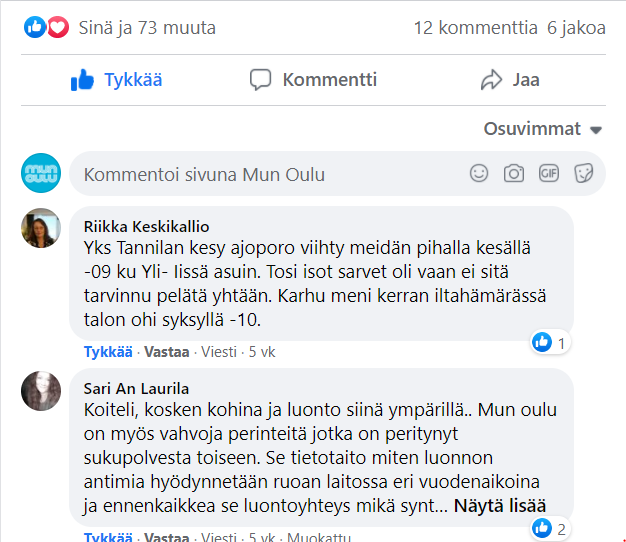 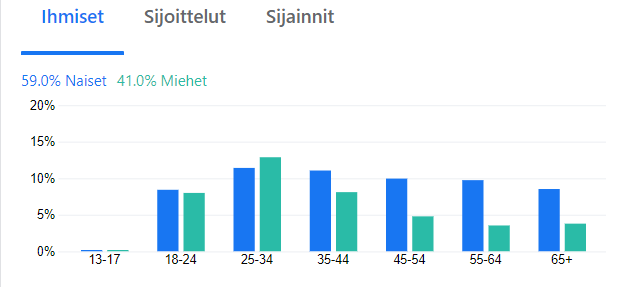 Sydänviesti – Pikisaarisponsoroitu sivujulkaisu 13.2.
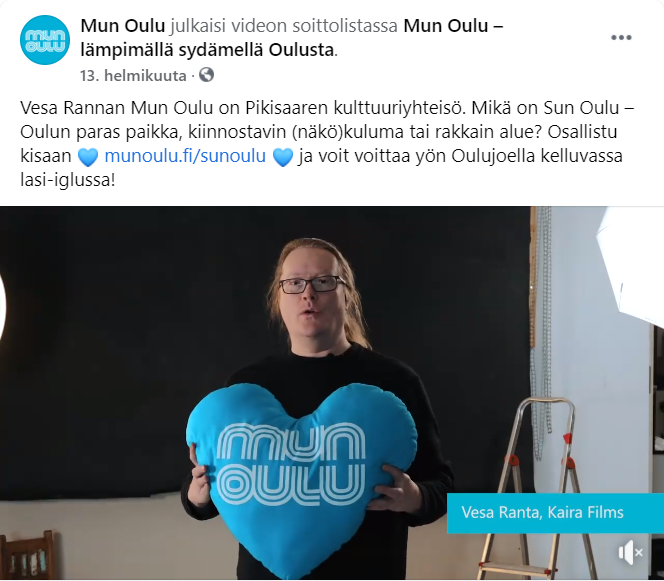 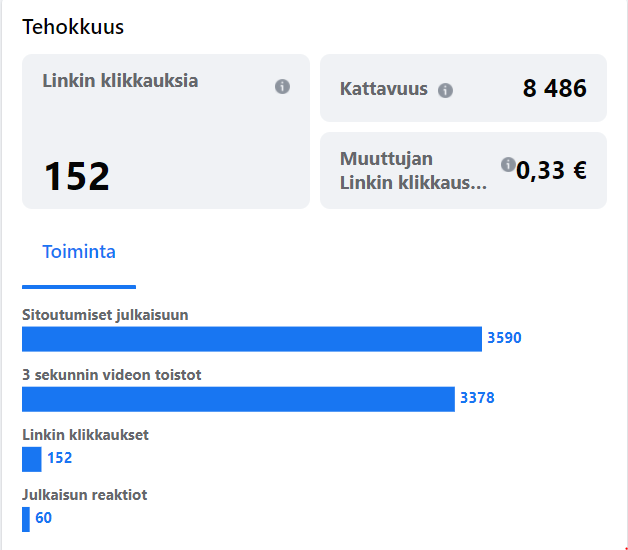 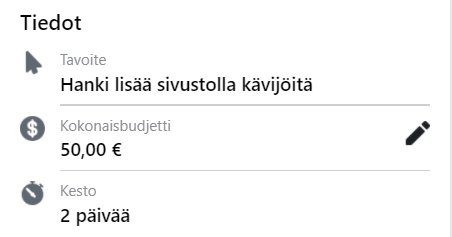 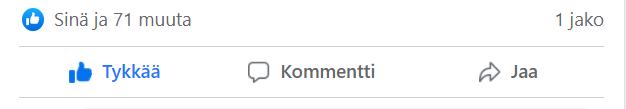 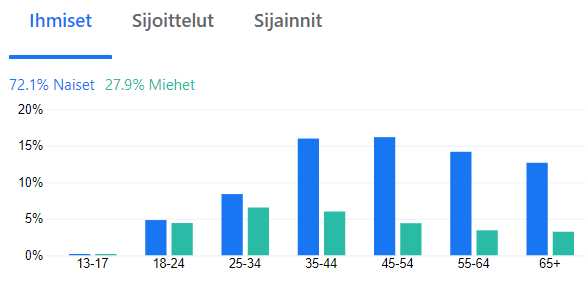 Sydänviesti – Jääli, sponsoroitu sivujulkaisu 15.2.
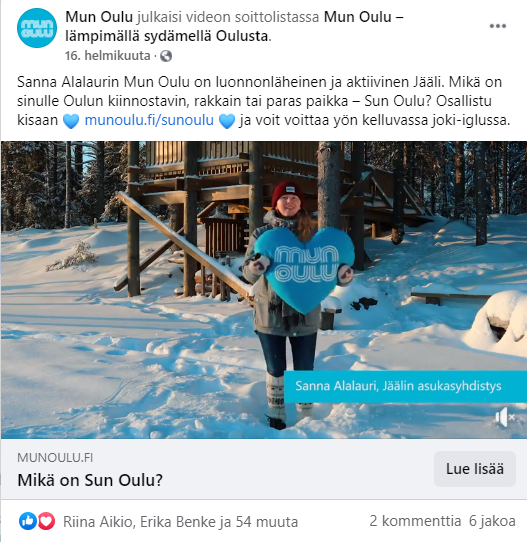 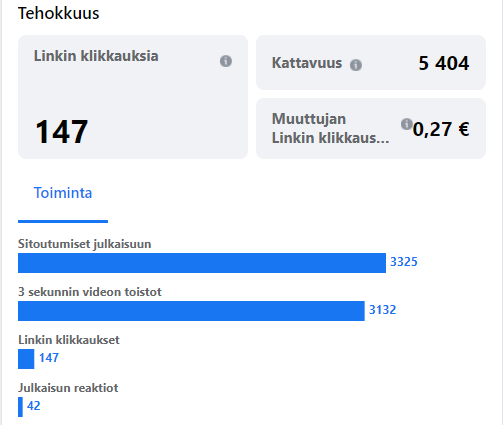 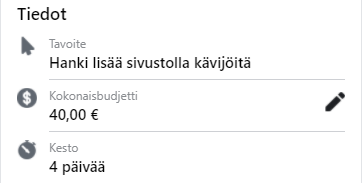 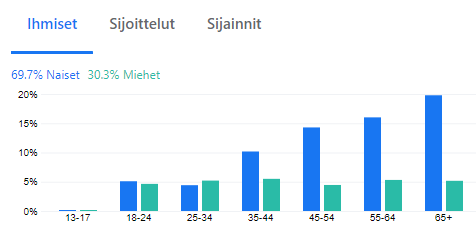 Sydänviesti – Äimärautio, sponsoroitu sivujulkaisu 15.2.
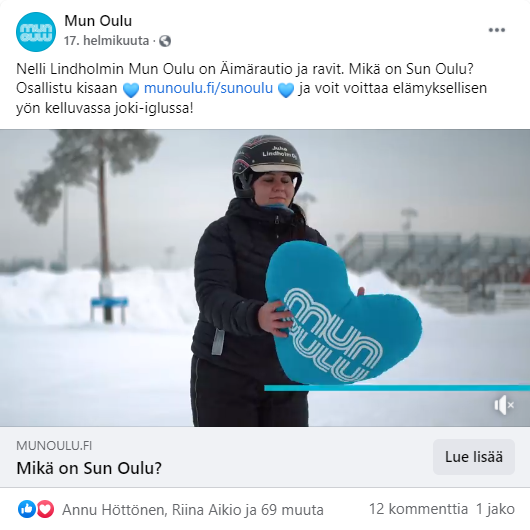 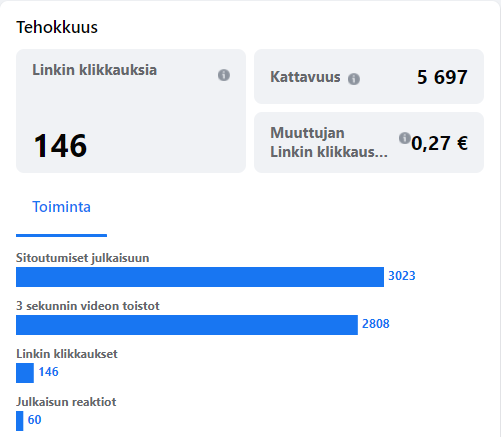 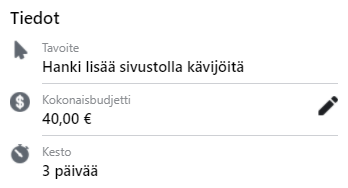 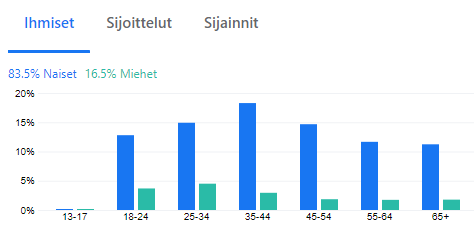 Sydänviesti – lentokenttäsponsoroitu sivujulkaisu 12.2.
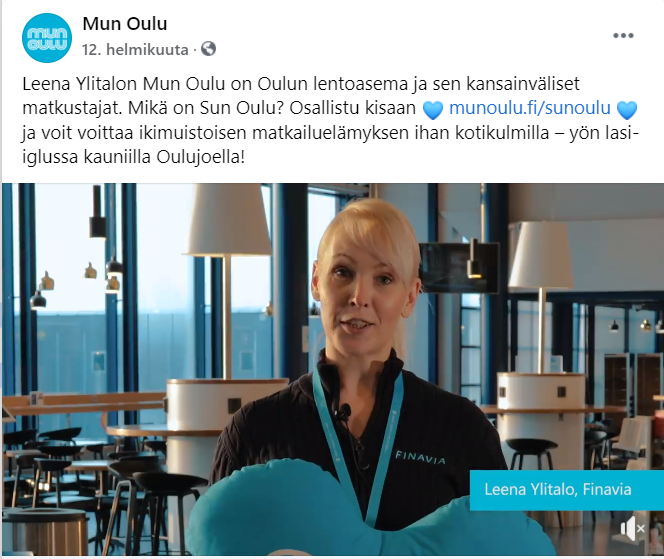 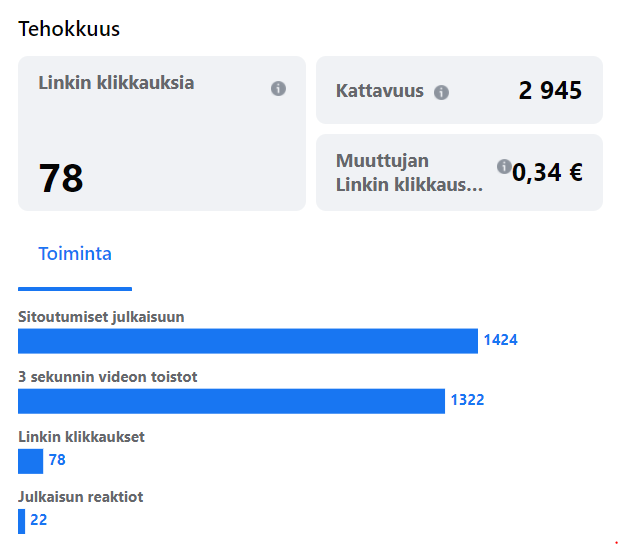 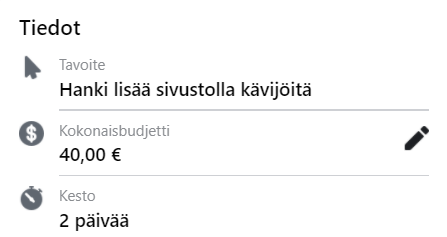 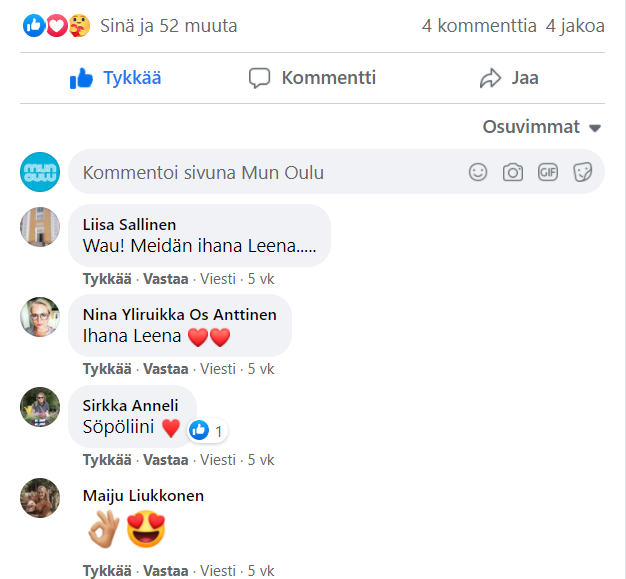 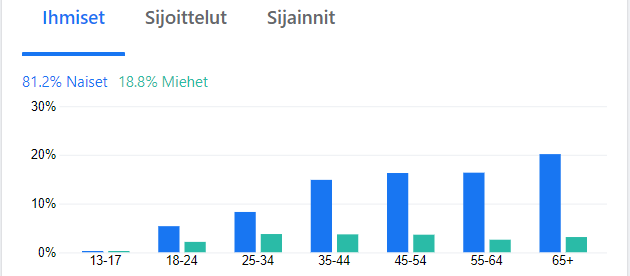 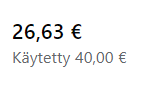 Vertailukohtana muutamia sponsoroituja juttupostauksia
Lemmikit ja korona 8.2.
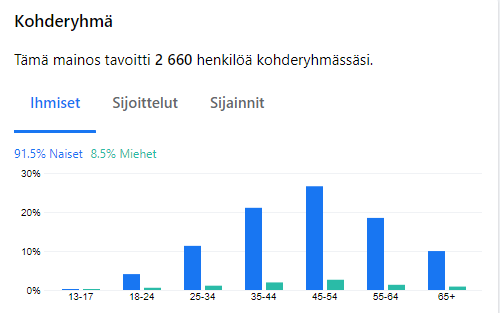 Vertailukohtana muutamia sponsoroituja juttupostauksia
Blind Channel
22.2.
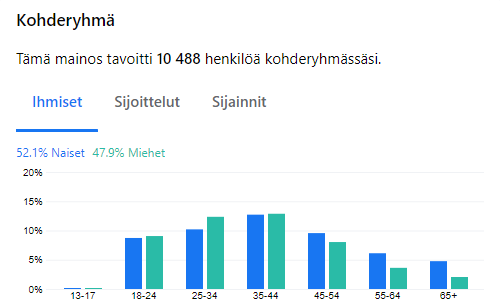 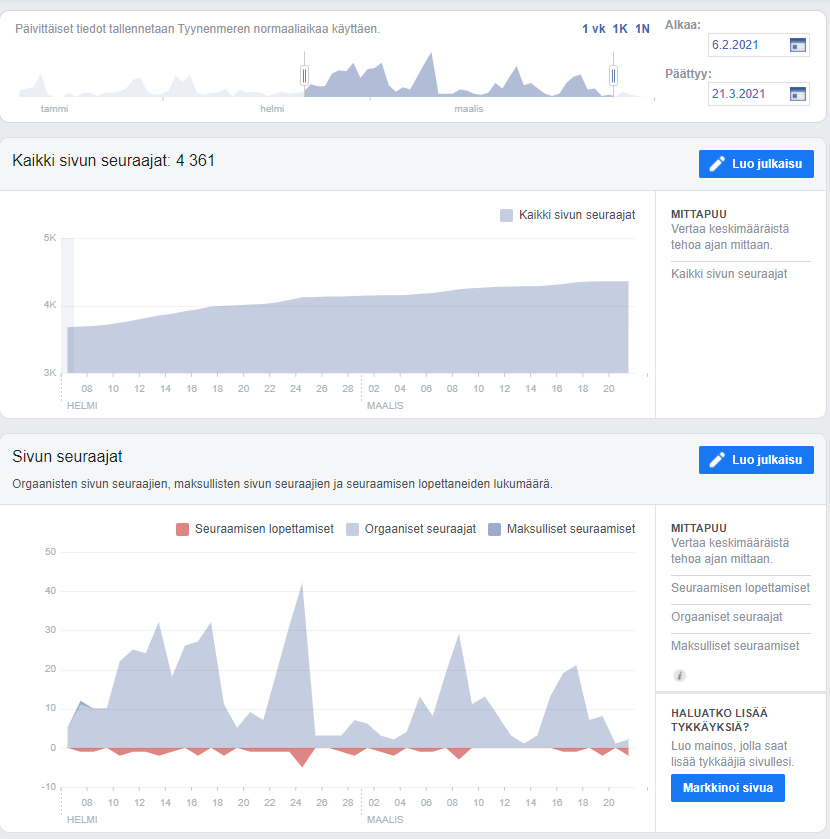 Muutokset
Facebook-
seuraajien 
määrässä
3 676 -> 4 361
Facebook-seuraajat kevät 2021
Instagram-
seuraajien 
määrä
Instagram-
seuraajien
aktiivisuus
Juttu Rädyn veljeksistä
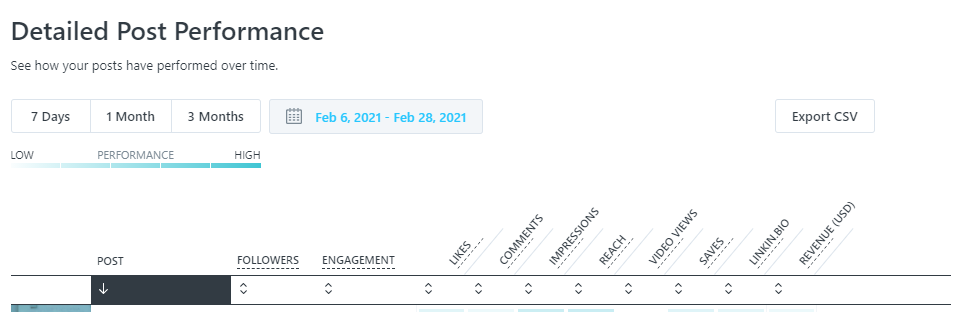 Instagram-
postausten
suosio
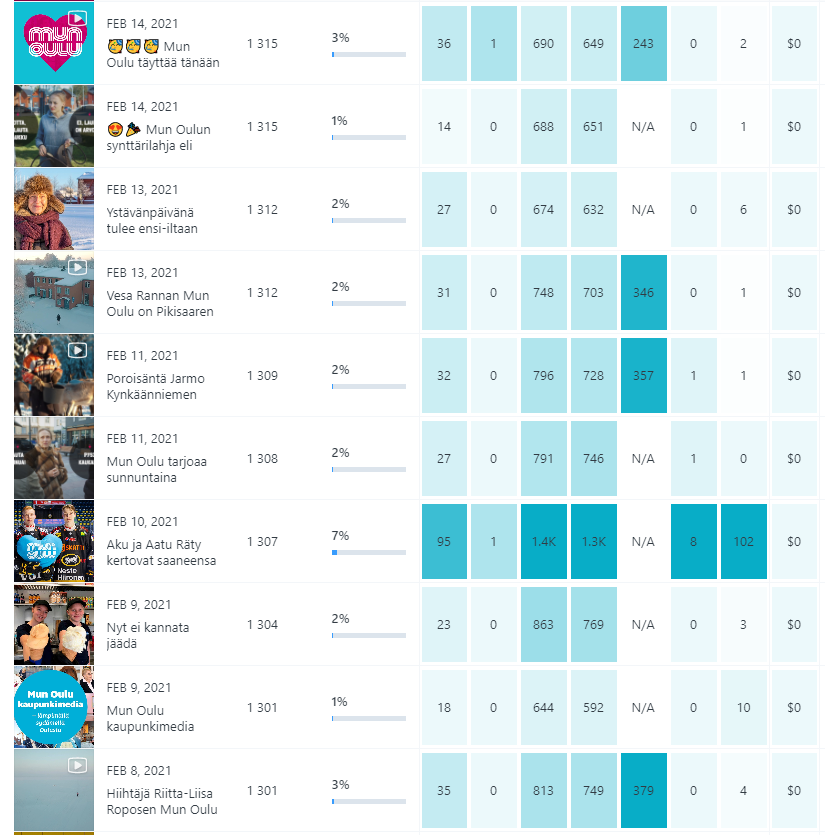 Kalevan kampanja / Google Analytics
Ti 9.2. (356 users)